Overall Classification // UNCLASSIFIED
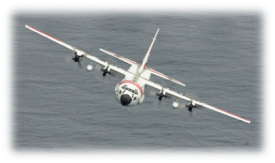 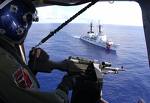 U.S. Coast Guard District Seven
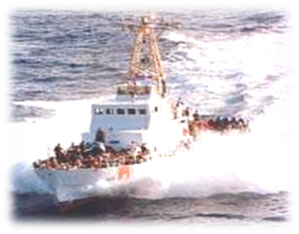 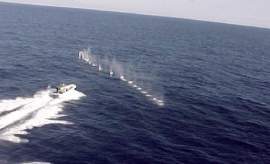 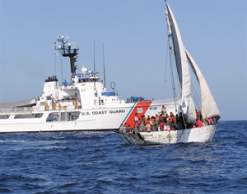 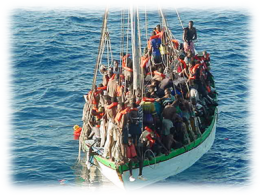 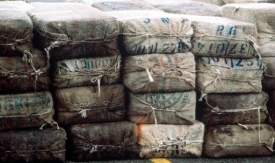 MPA Overview
14 June 2012
1
UNCLASSIFIED
UNCLASSIFIED
Coastal Sectors
Sector Commands
Charleston
Jacksonville
Miami
Key West
St. Petersburg
San Juan
OPBAT
	 Air Station Commands
Savannah 
Clearwater 
Miami 
Borinquen
OPBAT
UNCLASSIFIED
[Speaker Notes: 18K miles of coastline]
UNCLASSIFIED
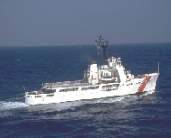 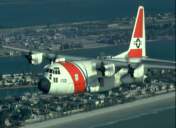 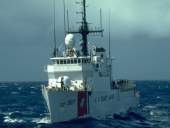 C-130 “HERCULES”
WMEC-210
WMEC-270
MARINE PROTECTED AREAS
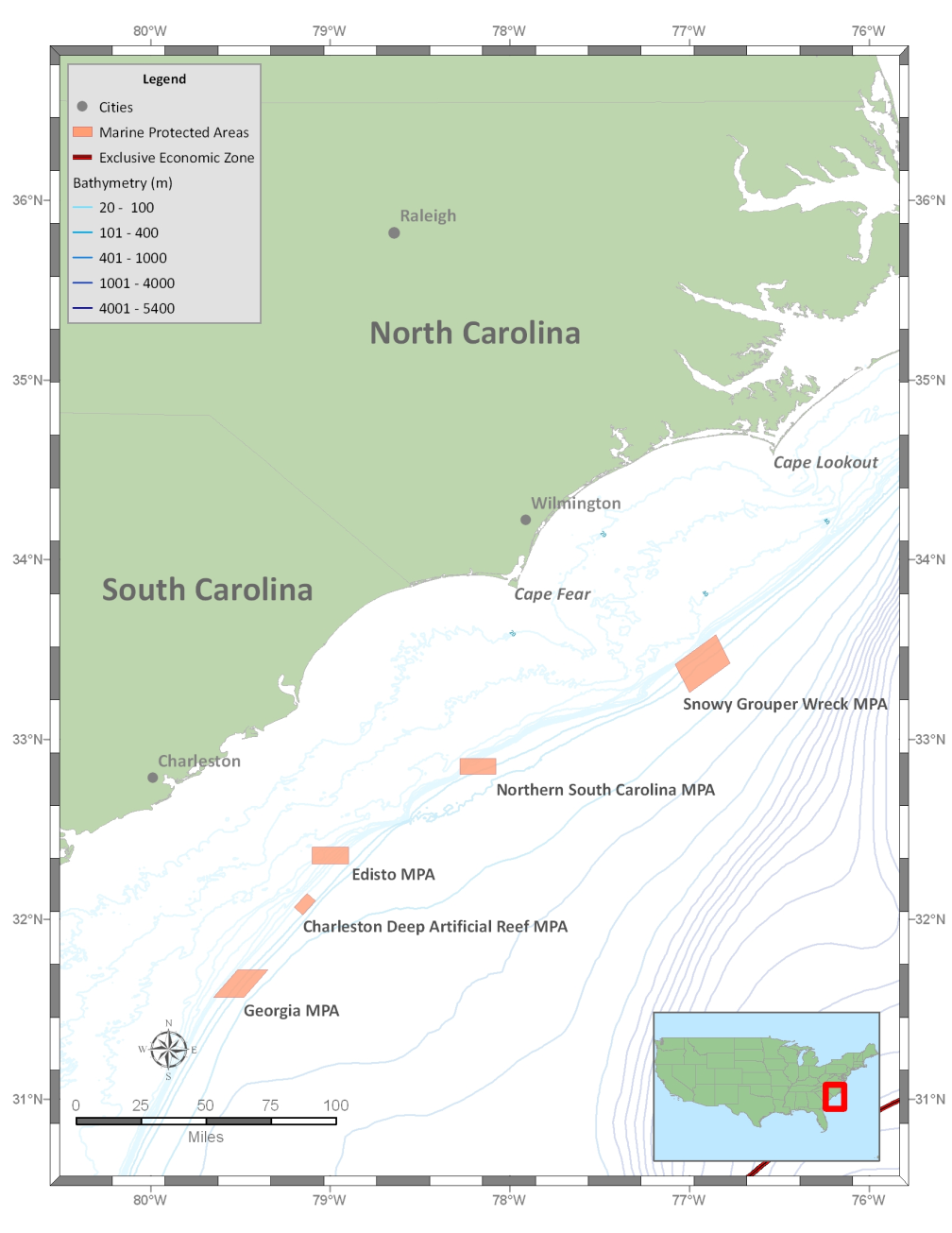 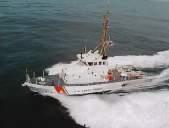 UNCLASSIFIED
UNCLASSIFIED
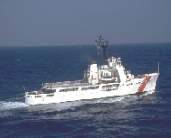 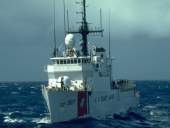 WMEC-210
WMEC-270
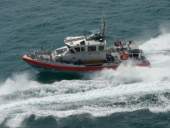 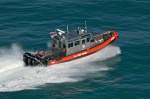 SPC-LE
45-FT RBM
MARINE PROTECTED AREAS
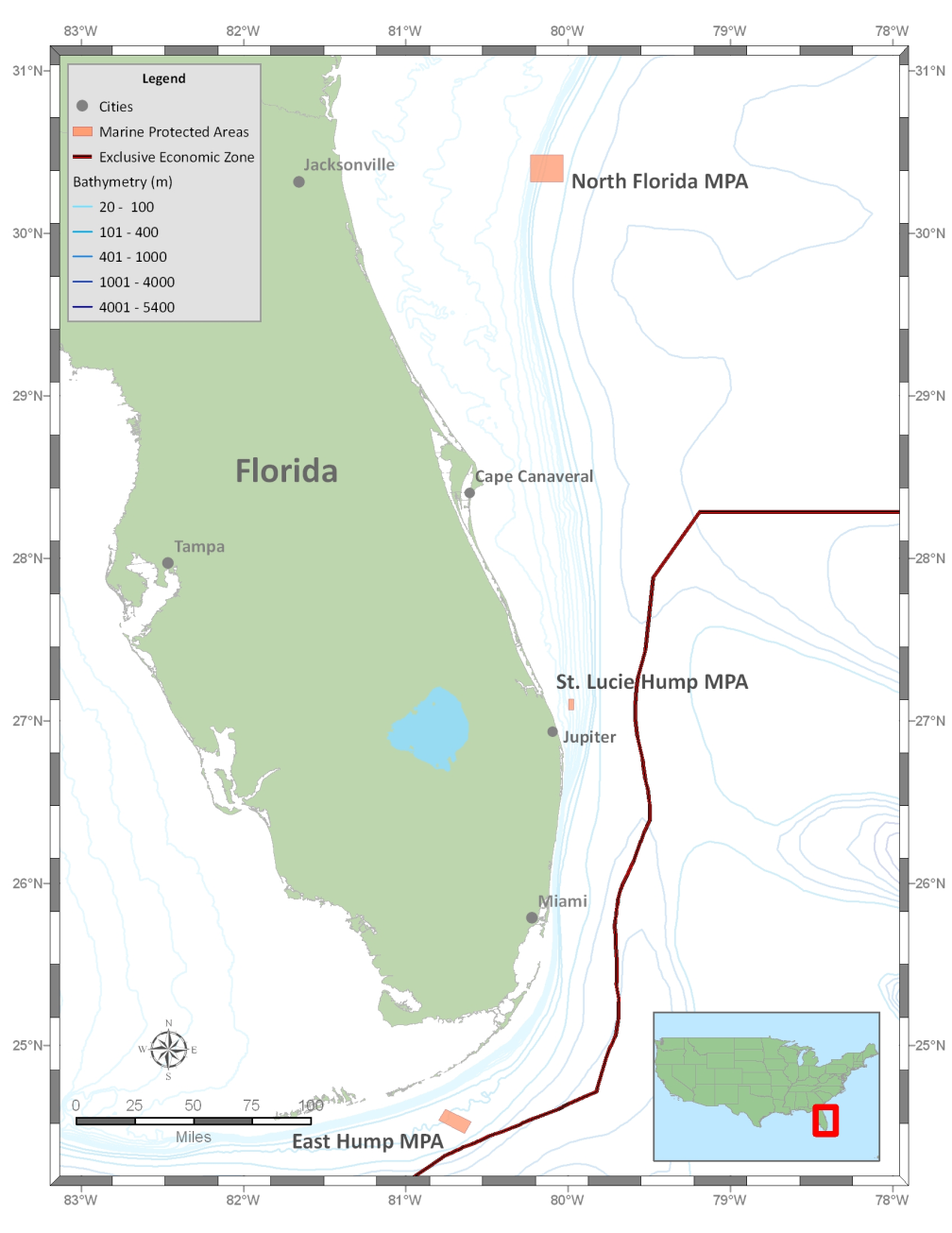 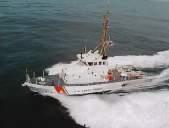 UNCLASSIFIED
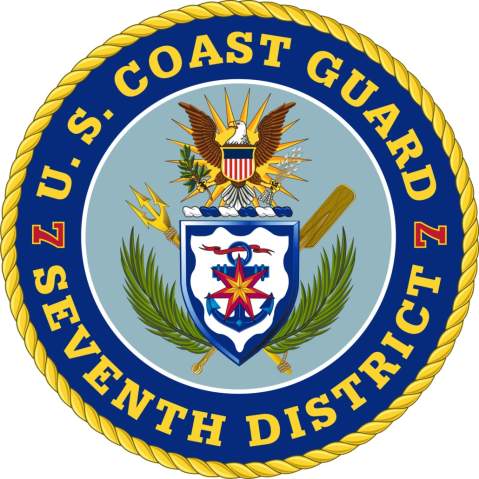